Specialization in the BBE Program
Interactions of Economy and Society
Coordinators: Sabine Frerichs, Markus Lampe
Smallest Dog in the Pack
Interactions of Economy & Society
Specialization in the BBE program
Open to ten BBE students per year
At present ’first come, first served’

Course offer by the Department of Socioeconomics
Teachers from different disciplines
Students from different programs
Interdisciplinary perspectives

We are small and a little bit different
(Eight is still enough dogs, by Carterse, CC license)
Page 2
Small But Powerful
Leverage Effect
Gain a broader understanding of the economy
Know your way around in the social sciences 
Enhance your profile with requested skills
Educate yourself on policy-relevant topics
Social Sciences:
Economics, Sociology, Political Science, History, Geography, Law
Interactions of Economy and Society
Page 3
Substantive Focus
The economy can only be fully understood if economic actors and their decisions are embedded into society and its natural environment.
This specialization brings interactions of economy and society to the fore, which includes aspects of law and politics, history and culture.
It offers an introduction into the broad range of theories and methods in the social sciences, which complement standard models from economics.
Page 4
Student Profile
The specialization relates to other courses in the BBE program

In the introductory phase:
‘Contemporary Challenges in Business and Economics’

In the main program phase:
‘Foundations in Socioeconomics’
‘History of Economics and the Economy’
If you did well in these courses, were interested in the topics, and enjoyed the discussions, this specialization may be just right for you!

The specialization particularly targets students who want to gain a better understanding of the variability of economic behaviour and development.
Page 5
Course Program
Course I
Social Science Theories
Course II
Empirical Social Research I
Course IV
Economy and Society I
4 x 5 ECTS = 20 ECTS
Course III
Empirical Social Research II
Course V
Economy and Society II
Page 6
No Sequencing
Courses I to V do not build on each other in the way that completing one is prerequisite of attending the other. 
Hence, all courses can be attended and completed independently from each other, notwithstanding the consecutive numbering. 
This also applies to the courses Empirical Social Research I and II (Courses II and III) and Economy and Society I and II (Courses IV and V). 
Again, the numbering implies no sequencing. Instead, the courses can also be attended and completed simultaneously or in reverse order.
Page 7
Social Science Theories
Course I:
Social Science Theories:

“Social Science Theories: Modern Developments”
Course offered every summer term


Alternative theoretical perspectives
on social and economic phenomena
Page 8
Empirical Social Research I und II
Course II:
Empirical Social Research I: 

“Introduction to Empirical Social Research”
Course offered each term

Course III:
Empirical Social Research II:

“Empirical Quantitative Research”
Course offered every winter term

Empirical research designs, focus
on quantitative research methods
Page 9
Economy and Society I
Course IV:
Economy and Society I:

“Economic Sociology”
Course offered every winter term

“Social Policy”
Flexible course offer

“Money, Society and Environment”
Flexible course offer

Studying social, political, institutional  interactions of economy and society
Page 10
Economy and Society II
Course V:
Economy and Society II:

“Economic History”
Course offered each term

“Debating Inequality”
Flexible course offer

“Law and Sustainability”
Flexible course offer

Studying historical, regional, global interactions of economy and society
Page 11
Entrance Requirements
This specialization is open to BBE students only
BaWiSo students can select economics/socioeconomics as a study branch and then specialize in socioeconomics to access the course program.
BBE students join English-taught courses in the BaWiSo program that are also open to incoming students creating an international learning environment.

Maximum of ten students, five per semester

No entry exam :) – but you should meet the profile

Available slots allocated on ‘first come, first served’ basis
Students will be accepted in the order of their registration.
For further information on the different steps in the registration process, see the syllabus of ‘Access to Specialization: Interactions of Economy and Society’.
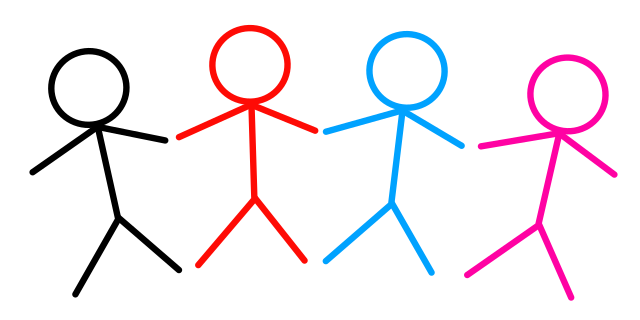 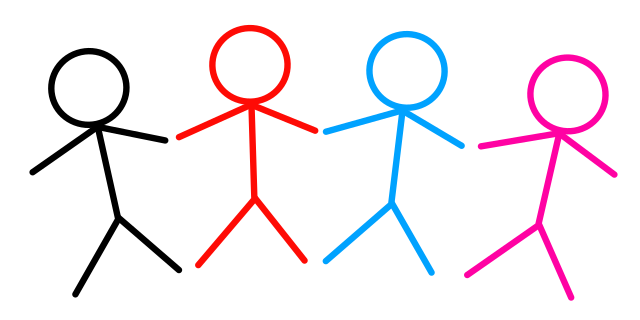 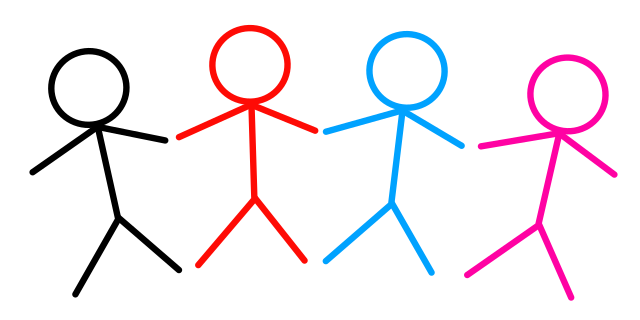 (CC)
Page 12
Relevant Rules
Registration for the ‘access to specialization’ course is a prerequisite to complete the specialization.
There is no other way to enter the respective courses (‘no backdoor’).

After successfully registering for the ’access to specialization’ course, you will be able to enroll for the course program on preferential terms.
There is fixed quota for BBE students (i.e., a number of guaranteed slots). 

Once accepted to the specialization, you can enroll for all the courses but you at least have to complete one course in the same term.
If you do not complete any course, your registration will be cancelled.
Page 13
How to Complete the Specialization
The specialization can be completed in two semesters.
This is possible no matter whether you start in winter or summer term.
See options 1 and 2 as recommended pathways in the following slides.

All courses are accessible to beginners of the specialization.
There is no strict sequencing of the courses.
Different combinations are possible, also going beyond options 1 and 2.

However, please note:
Not all of the courses will be offered every semester.
This concerns course I and III and may also concern course IV.
In these cases, there are definite course offers once a year.
Page 14
How to Complete the Specialization
Starting in Winter Term (option 1)
Winter term
Summer term
Page 15
How to Complete the Specialization
Starting in Summer Term (option 2)
Summer term
Winter term
Page 16
Going Abroad
Please contact us in the following cases:

Before going abroad
If you want to complete courses for the specialization during your exchange term, we can check beforehand which courses at your host university may be considered equivalent to courses in the specialization. 

After coming back
If you have already completed courses at other universities which are similar to courses in this specialization, you can consult us about how best to include them in your application for credit transfer.
Page 17
Survey Questions
My expectations regarding the contents / learning outcomes of this specialization were fulfilled.
The five courses included in the specialization were interrelated and complemented each other.
The topics/approaches/methods covered by the specialization increased my interest in this field.
Students from different backgrounds worked together in class and created a learning community.
The specialization makes a useful and/or meaningful addition to the BBE course program.
(1) Strongly disagree
(2) Disagree
(3) Neither agree nor disagree
(4) Agree
(5) Strongly agree.

Would you recommend this specialization to other students?
Yes
No
work in progress
Page 18
Learning Outcomes
This specialization provides a substantive qualification in social science theories and methods and their application to socioeconomic problems. 

By completing this specialization, students gain essential research skills in the social sciences, which are needed in many academic professions.

Moreover, they well qualify for Master’s degree programs combining economics with an interdisciplinary research and policy orientation.
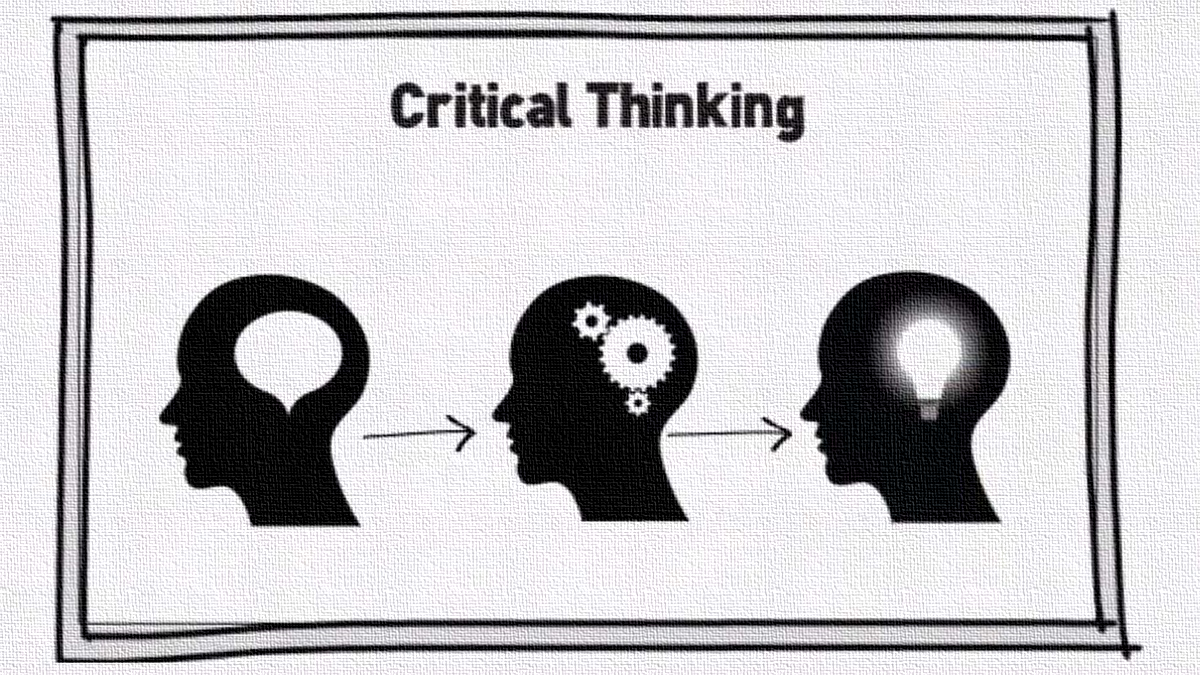 Page 19
Career Prospects
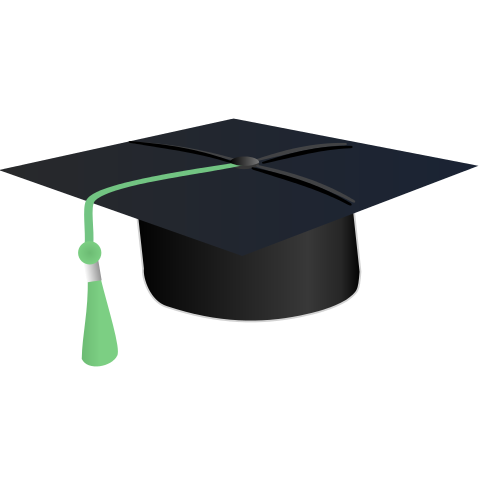 As broadly qualified economists

You will be able to work both in the public and private sector and advise practitioners and politicians.

You will form part of multidisciplinary teams that draw on a broad array of perspectives, approaches and methods.

You will contribute your share to addressing real-world problems and developing adequate solutions.
(CC)
SEITE 20
Career Prospects
Page 21
Coordinators
You are welcome to contact us!
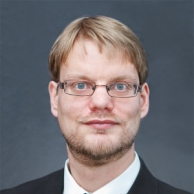 Univ.Prof. Dr. Sabine Frerichs
sabine.frerichs@wu.ac.at
+43 1 31336 5886
Univ.Prof. Dr. Markus Lampe
markus.lampe@wu.ac.at
+43 1 31336 5801
Page 22